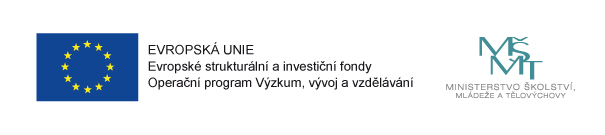 Pozvánka na seminář„Šablony – příprava na ZoR“pořádaný v rámci MAP pro ORP Plzeň
Pro velký zájem si Vás dovolujeme pozvat na opakovaný seminář pořádaný na téma Šablony. 
Datum konání: 14. 11. 2017 od 14:00 pro MŠ i ZŠ 
Místo konání: zasedací místnost OŠMT, Kopeckého sady 11
Lektor: Mgr. Petra Pitelková

Program: 
Realizace projektu Šablony
Výstupy projektu
Povinná publicita 
Zpráva o Realizaci (ZoR)
Žádost o platbu
Karty účastníků
Diskuse
Pro účastníky je vstup zdarma, kapacita je omezena, proto prosíme o včasnou registraci prostřednictvím formuláře: 1url.cz/btgwS
Děkujeme a těšíme se na spolupráci 
realizační tým projektu
DVPP
Mgr. Petra Pitelková
Odborný manažer pro aktivitu 
Budování znalostních kapacit
+420 777 813 841, p.pitelkova@centrum.cz
Statutární město Plzeň
nám. Republiky 1, 306 32 Plzeň
www.plzen.eu